Punctuation
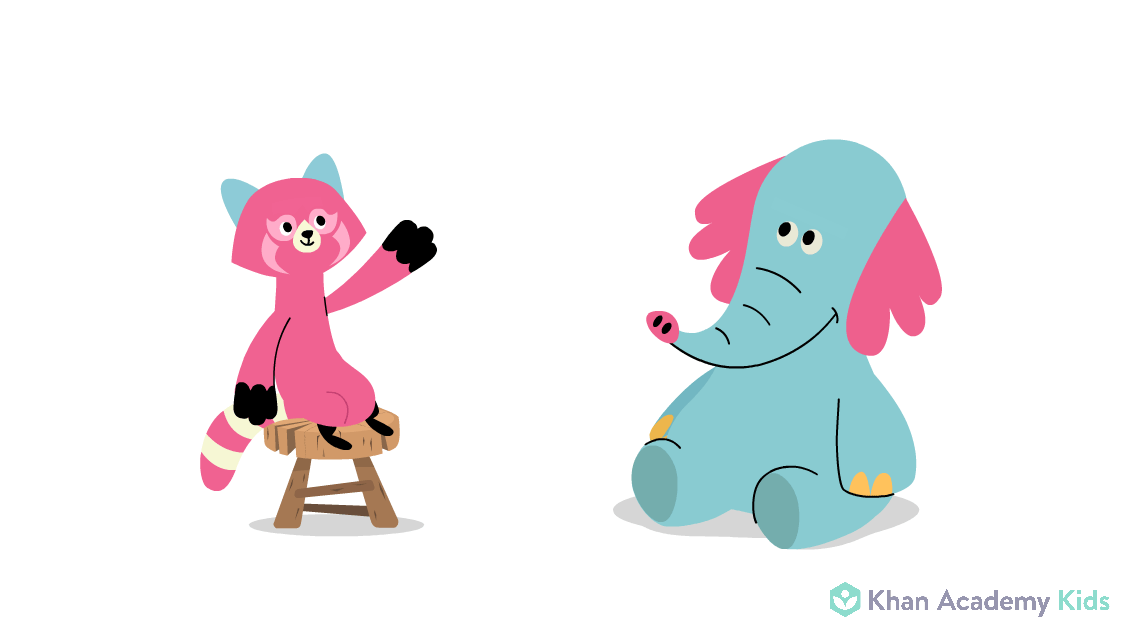 Capital letters
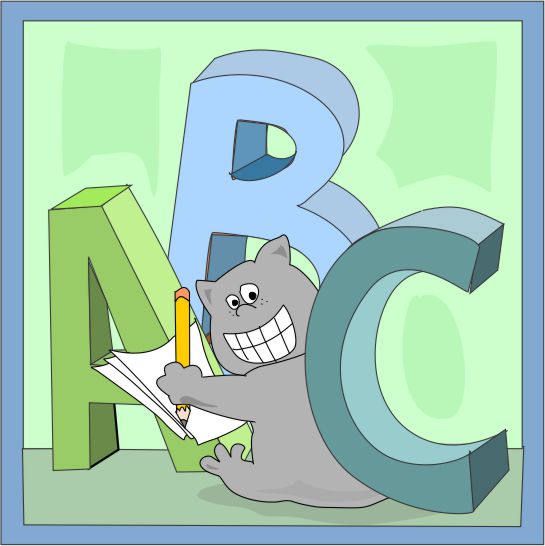 You use a capital letter :
At the beginning of a sentence.
All names get capital letters.
The word I.
Days of the week.
Names of months.
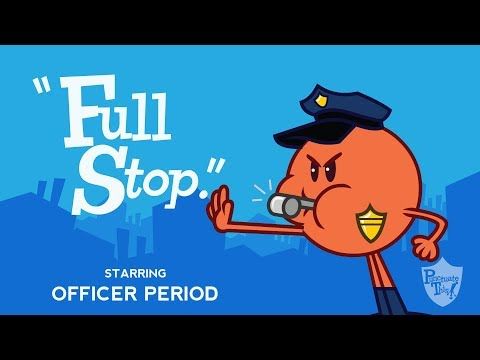 Use a full stop at the end of a sentence.
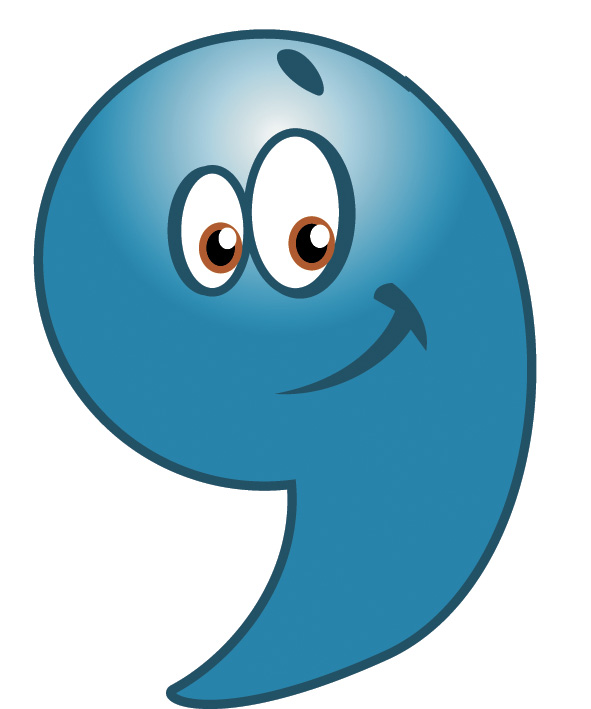 Use  commas to separate words in lists.
I went to the shops and I bought books, pencils, pens and a ruler.




There is no comma before the word AND.
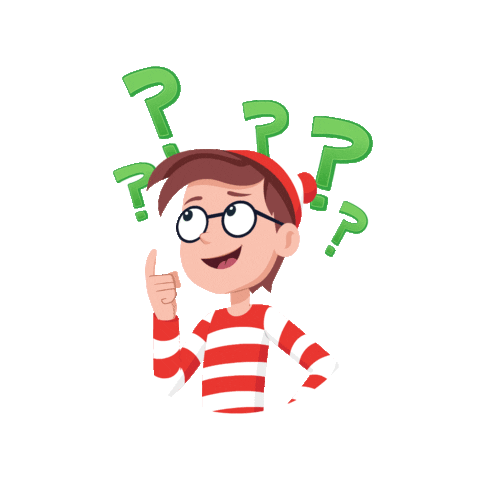 Use a question mark at the end of a question sentence.

?
Who knows how to use a question mark?
Use an exclamation mark at the end of a sentence when you want to show strong emotion.

!
Oh no, you broke my toy!
Pick up that toy right now!
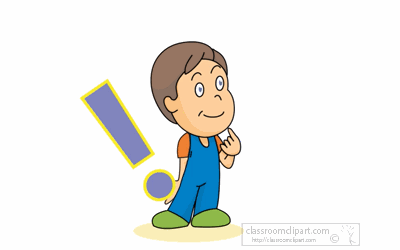